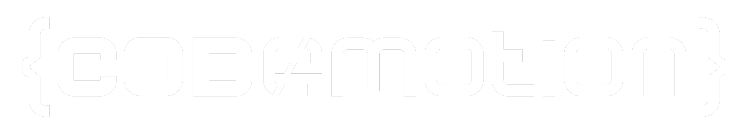 CODEMOTION MILAN - SPECIAL EDITION 10 – 11 NOVEMBER 2017
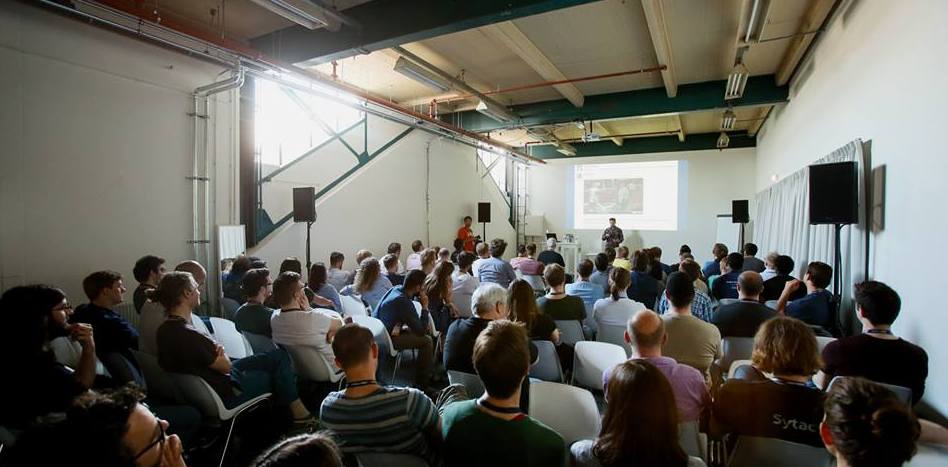 Stack Overflow Behind the Scenes
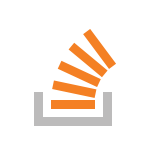 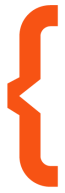 Oded Coster - @OdedCoster
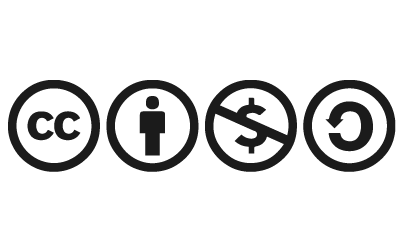 Who Am I?
Nearly 5 years at Stack Overflow
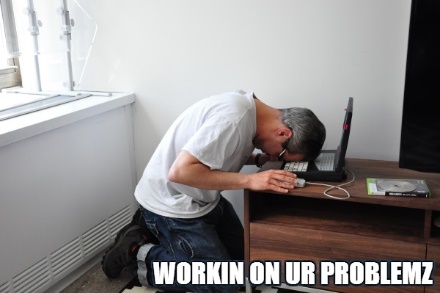 Overview
The numbers
Teamwork
Web platform
Scaling/Performance
The Cloud
The Numbers
For Stack Overflow and all other Q&A sites and the different services (chat, stackexchange.com, Talent, Business etc…)
1.3 Billion
Page Views per Month
370 Million
HTTP requests a day


(CDN gets another 3.7 billion)
that’s 99.9% cached!
528 Million
Stack Overflow database Queries a Day


(11,000 queries/second at peak)
3.75 Billion
Redis operations a Day


(60,000 operations a second)
3,644
Tag Engine Requests per Minute
34 Million
Elasticsearch Searches per Day
600,000
Sustained web socket connections


(15,000 connections/second at peak)
5.5 Billion
HAProxy Requests per Months


(4,500 requests/second at peak)
55 Terabytes
Transferred a Month
The Numbers
Hardware
2 Microsoft SQL Servers
(1 is a read-only replica)

1.5TB Ram, 16 cores * 2
(Stack Overflow)
2 Microsoft SQL Servers
(1 is a read-only replica)

768GB Ram, 8 cores * 2
(rest of network)
9 IIS Web Servers
(+2 for staging)

64 GB Ram, 12 cores * 2
2 Redis Servers


256 GB Ram, 10 cores * 2
3 Tag Engine Servers
(really service boxes)

64 GB Ram, 6 cores * 2 (2)
32 GB Ram, 6 cores * 2 (1)
3 Elasticsearch Servers


192 GB Ram, 8 cores * 2
4 HAProxy Load Balancers


192 GB Ram, 4 cores * 2 (2)
64GB Ram, 4 cores * 2 (2)
2 Networks
(switches + fabric extenders)

Cisco Nexus 5596UP (sw)Cisco Nexus 2232TM (fex)
2 Firewalls


Fortinet 800C
4 Routers


Cisco ASR-1001Cisco ASR-1001-x
The Numbers
Server side render times
18.3 ms
(on average)

To Render a Question Page
12.2 ms
(on average)

To Render the Home Page
How it is done
Teamwork
Globally Distributed
Stack Overflow has people all over the world:
SE Asia: Japan, Australia
Across Europe (Russia, France, Slovenia, Germany, UK and more)
Across the US (New York, Colorado, Hawaii, North Carolina and more) 
Around 250 people
Project Teams
Multi-discipline teams – developers, designers, product manager, marketing, sales.
Small teams – 5-10 people in each
Focused on specific areas – Talent, Q&A Profiles, DAG, Jobs etc…
Online Communication
Sync:
Stack Chat / Slack (team preference)
Google Hangouts
Zoom (for larger groups/presentations)

Video is recorded and uploaded to YouTube channel.
Online Communication
Async:
Google Docs - specs, RFCs…
Trello – project work, organising
YouTube - keynotes, fireside chat

Point: have a record that people can refer to wherever and whenever they are
Chat Bots
Say when CI builds happen and what’s in them:



Who built to production and when:
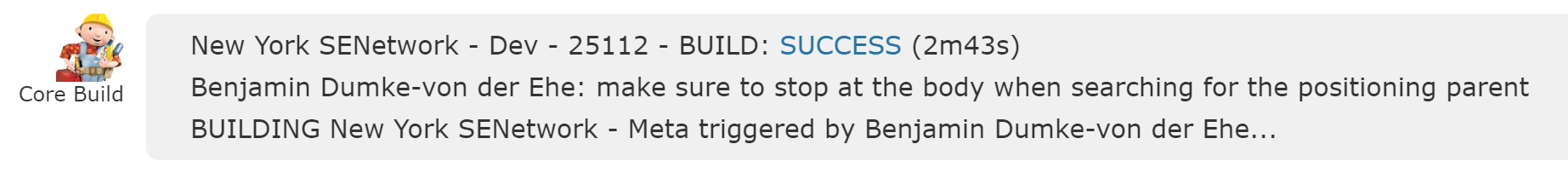 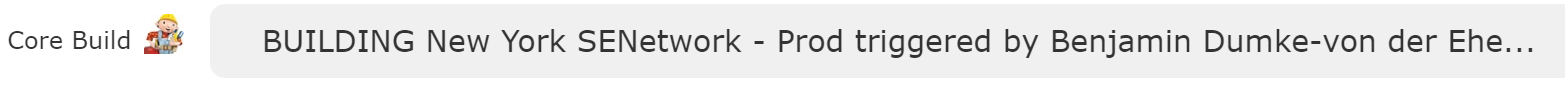 Chat Bots
Some specific exceptions:




Unusual exception volumes:
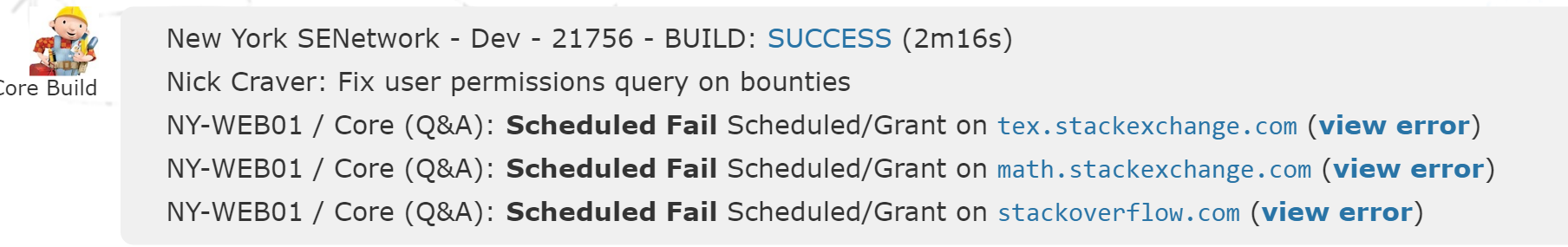 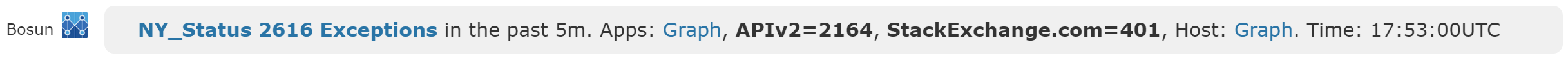 Chat Bots
And a bit of fun…
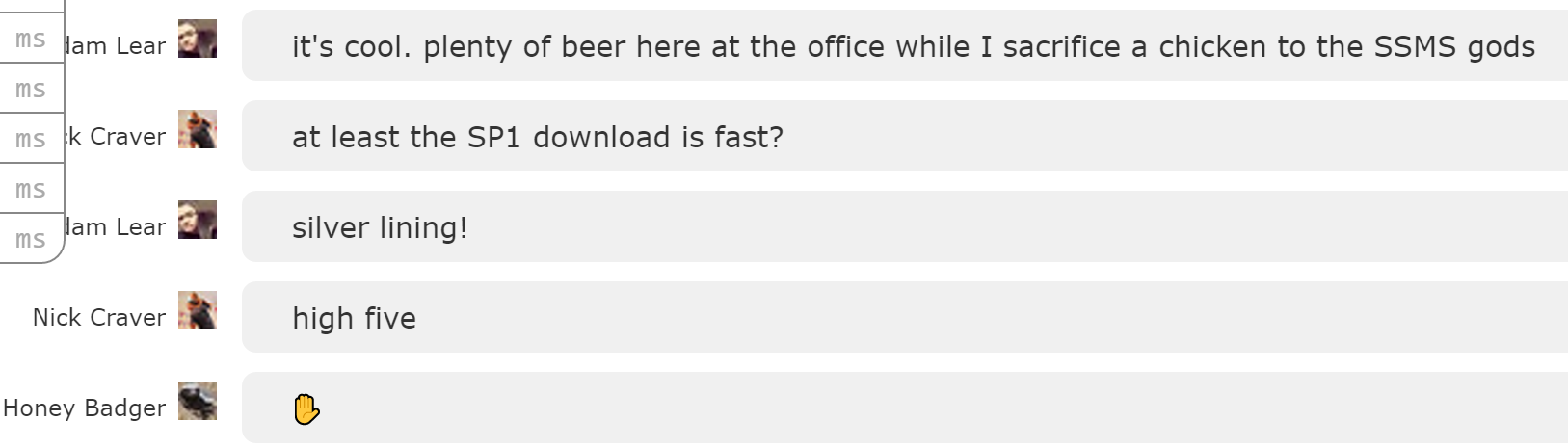 Chat Bots
And a bit of fun…
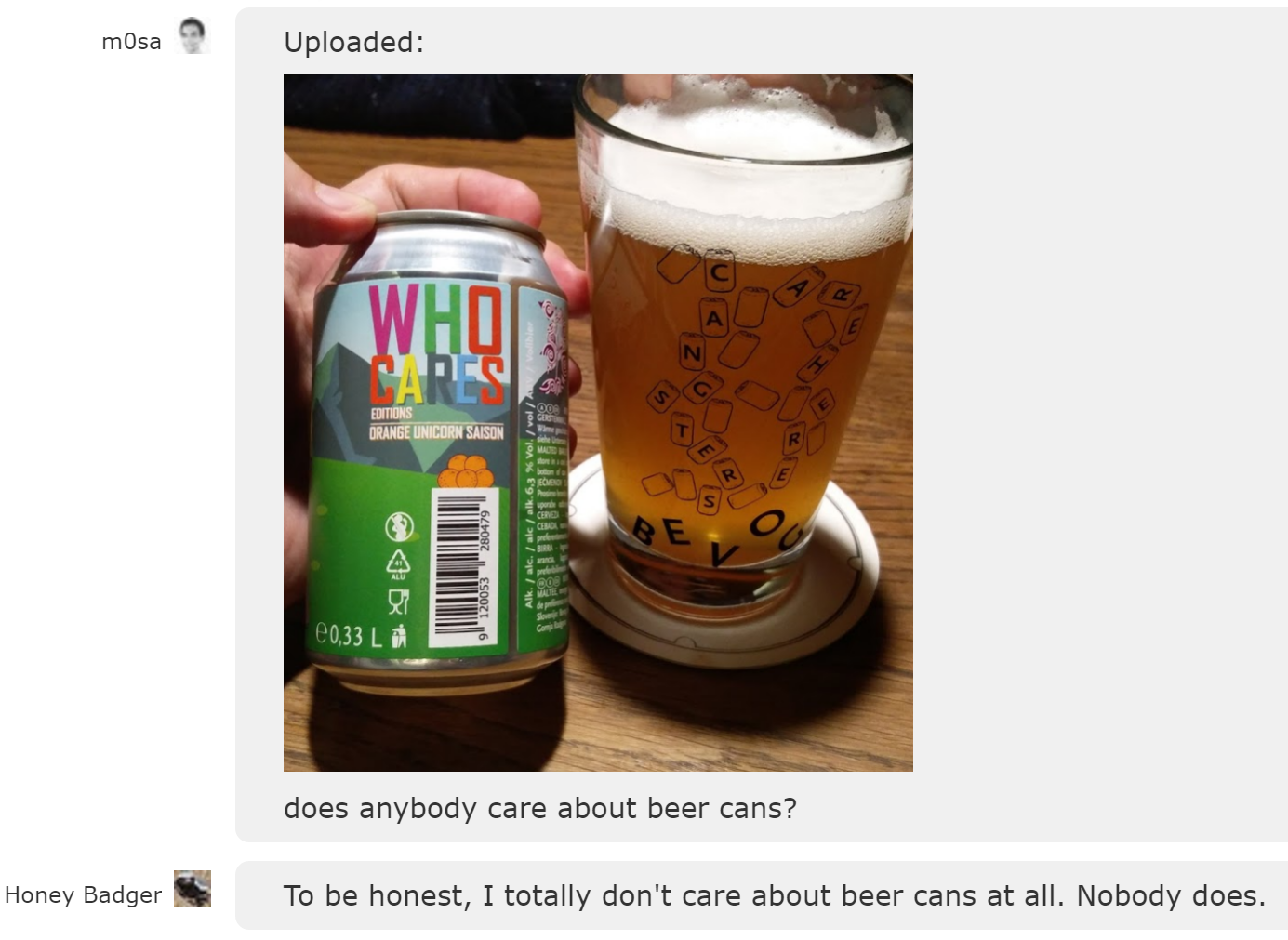 Chat Bots
And a bit of fun…
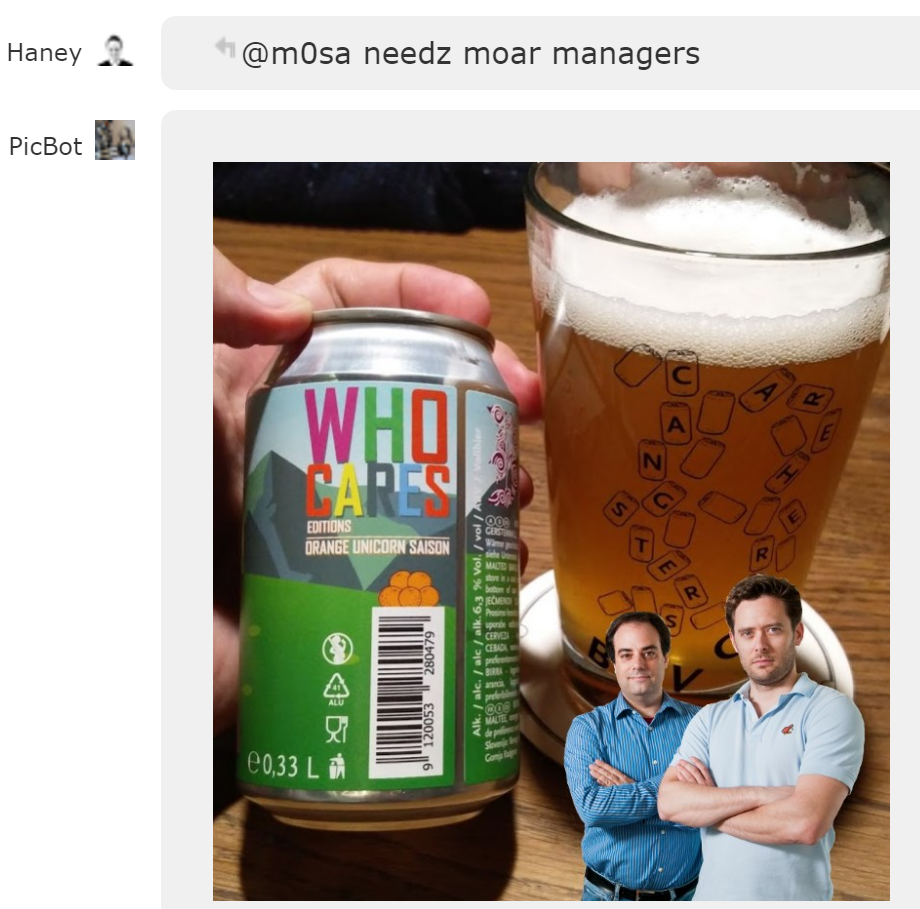 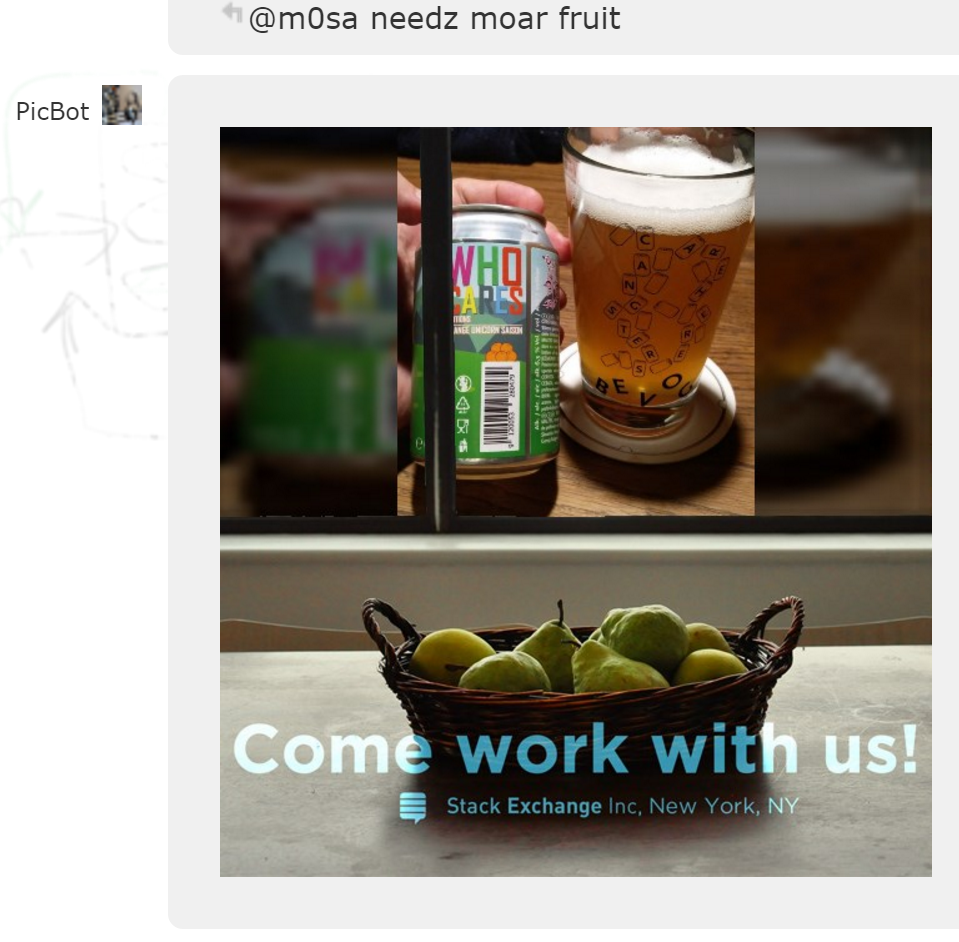 Chat Bots
And a bit of fun…
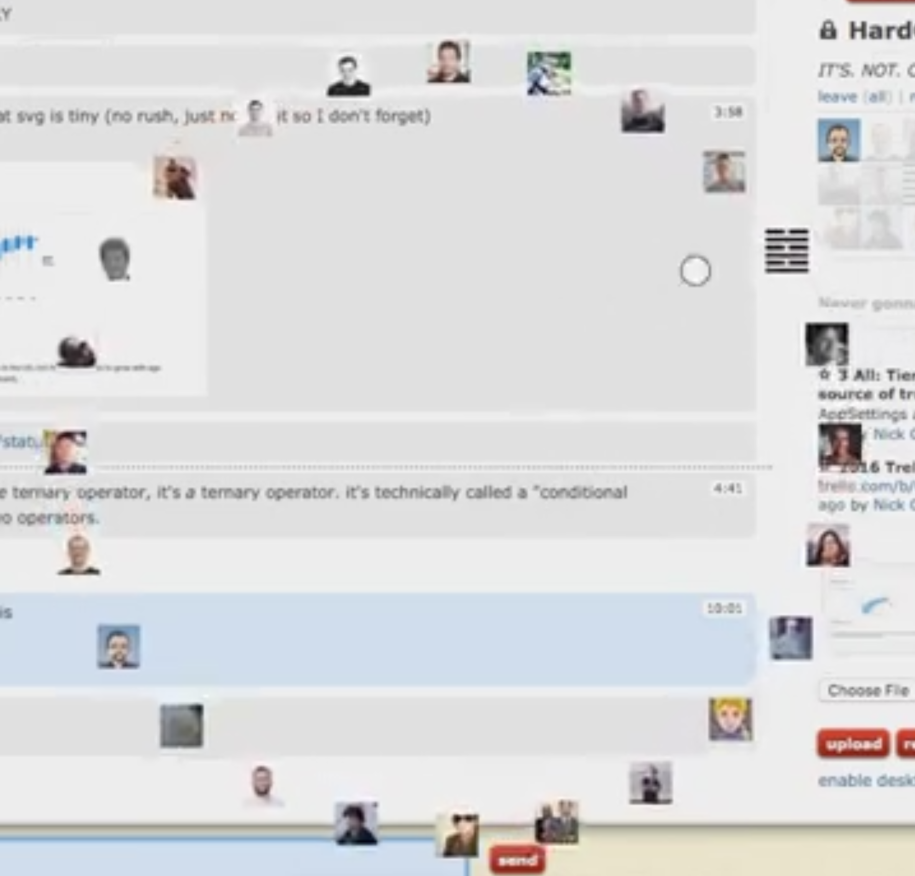 How it is done
Web framework
Core Stack
C#
LESS  CSS
TypeScript  JavaScript
ASP.NET/MVC
IIS
SQL Server – T-SQL
Supporting Cast
HAProxy - on CentOS
Redis - on CentOS
Elasticsearch - on CentOS
Tag Engine - on Windows
Technology Agnostic
Stack Overflow uses what makes sense and in a way it makes sense to use.

HAProxy on windows? Doesn’t make sense
Tag Engine on Linux? Doesn’t make sense (yet!)
Tools
Visual Studio
Git
GitLab
TeamCity
SSMS
Development Process
Local environments for developers
IIS, SQL Server, Redis, Elasticsearch, socket server
devlocalsetup – powershell scripts to install pretty much the whole stack, as needed
Mostly work off master
For complex work and reviews – PRs
Not much in tests
Depends on team
Promotion to Production
Can by done by any developer at any time – one click deploy
CI build to dev on push to origin
Meta build – “staging”
Prod build
Watch logs and metas
What the Build does
Localization (JavaScript, C#, Razor views)
LESS compilation + minification
JavaScript bundling + minification
TypeScript transpiles are during dev
Configuration transforms
SQL migrations – in house tool
Rolling build – 100% uptime
How it is done
Performance
Monitoring and Alerting
Mini Profiler
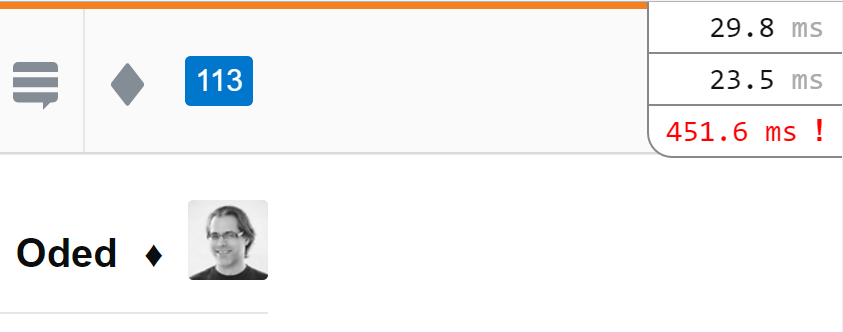 Monitoring and Alerting
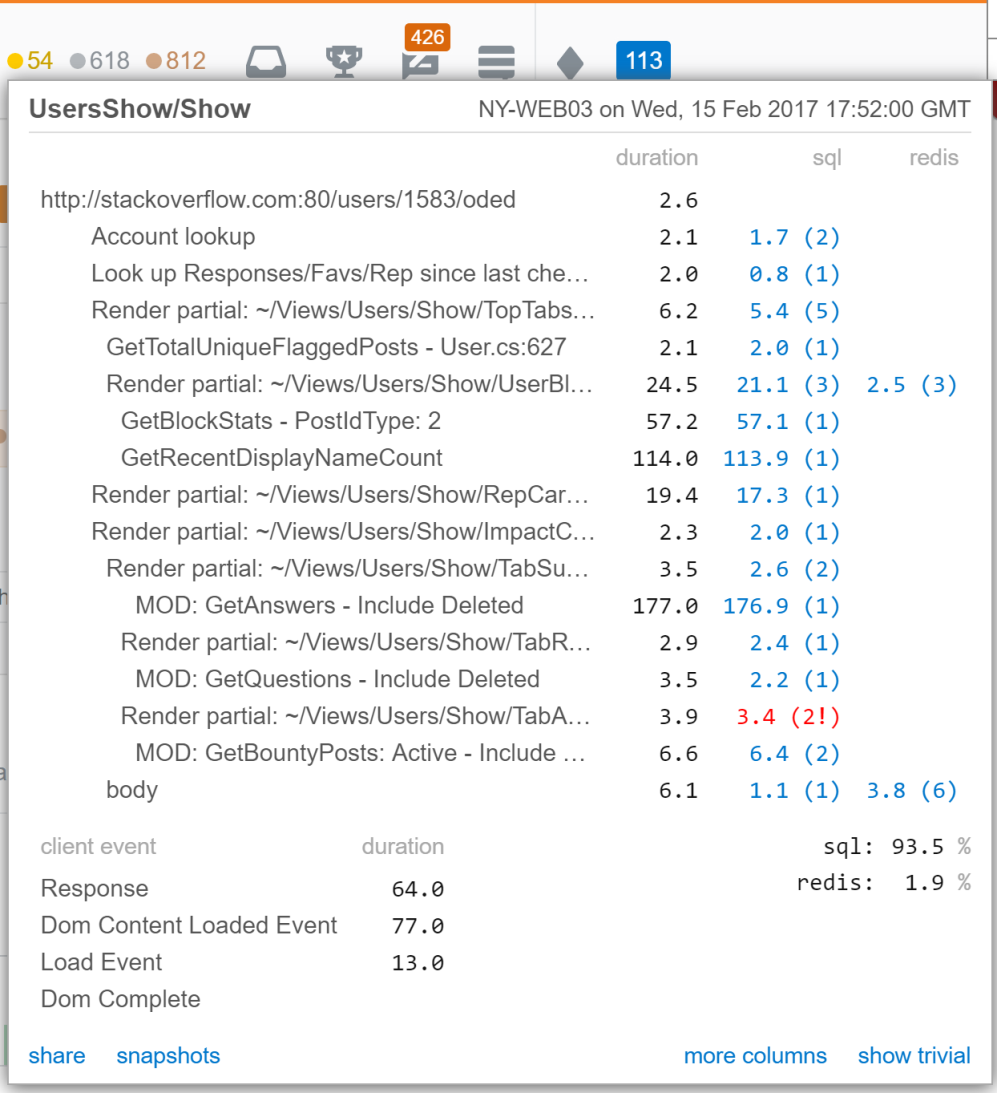 Monitoring and Alerting
Monitoring and Alerting
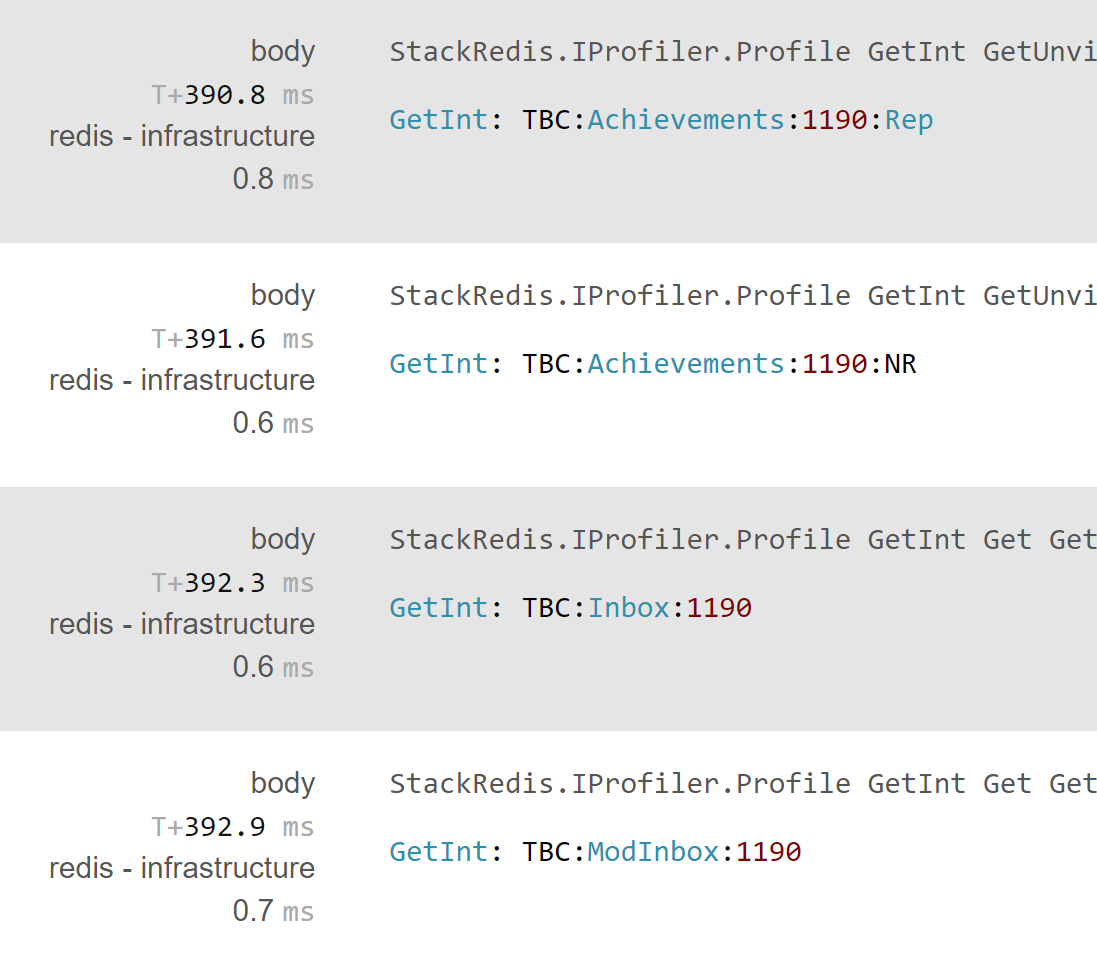 Monitoring and Alerting
Opeserver – dashboard and more
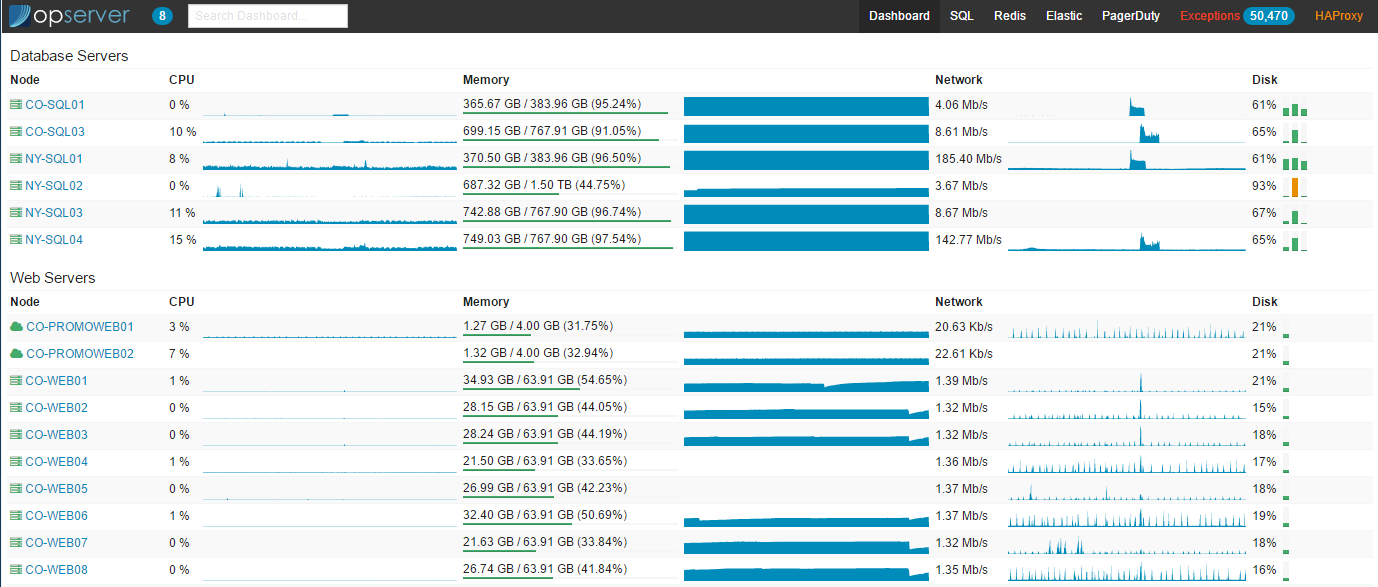 Monitoring and Alerting
Web servers
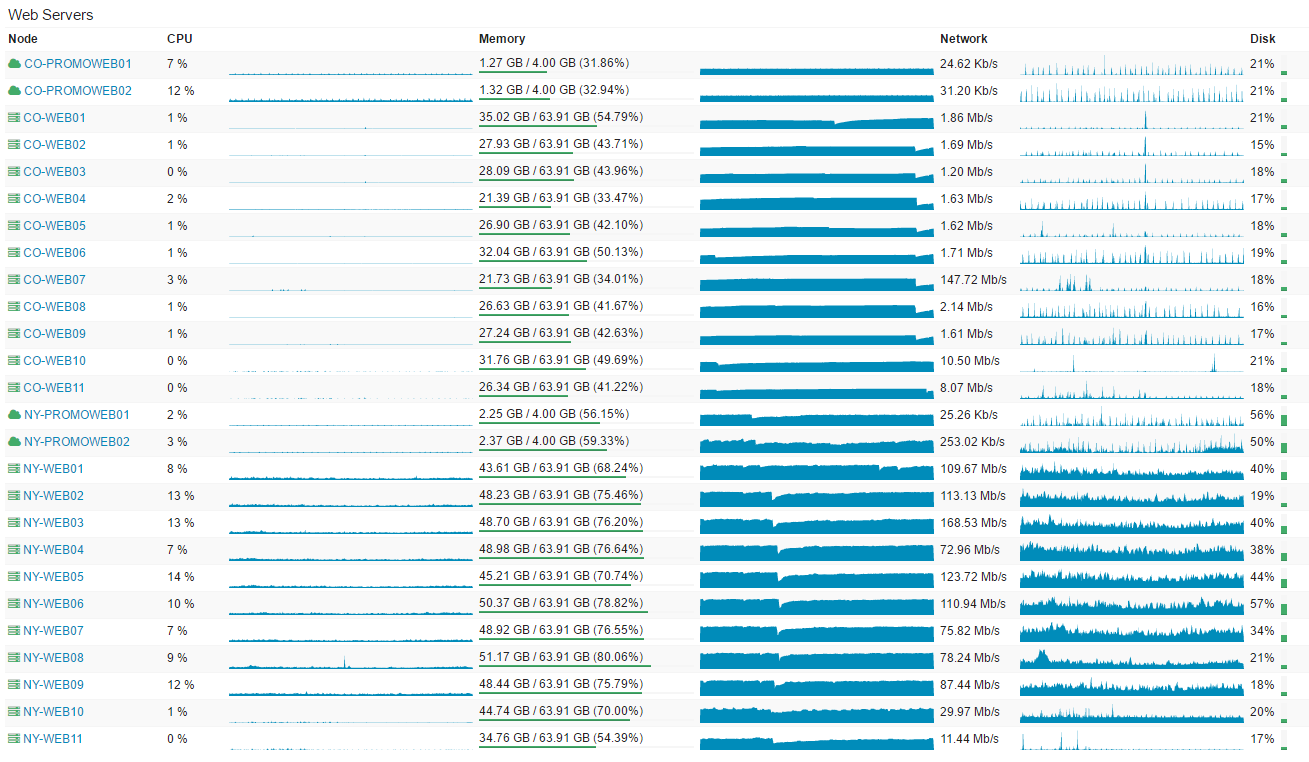 Monitoring and Alerting
SQL servers
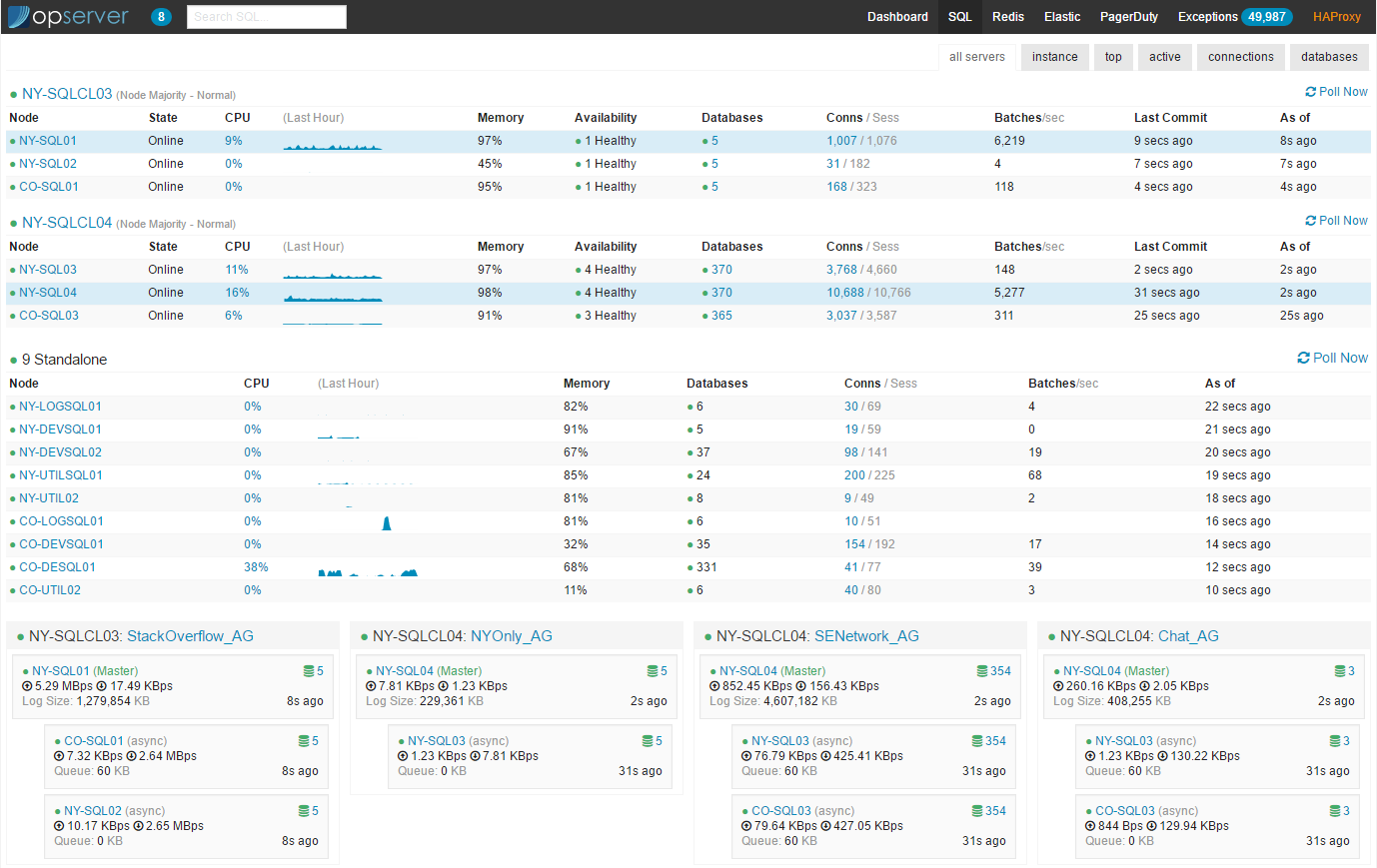 Monitoring and Alerting
SQL server – drill in
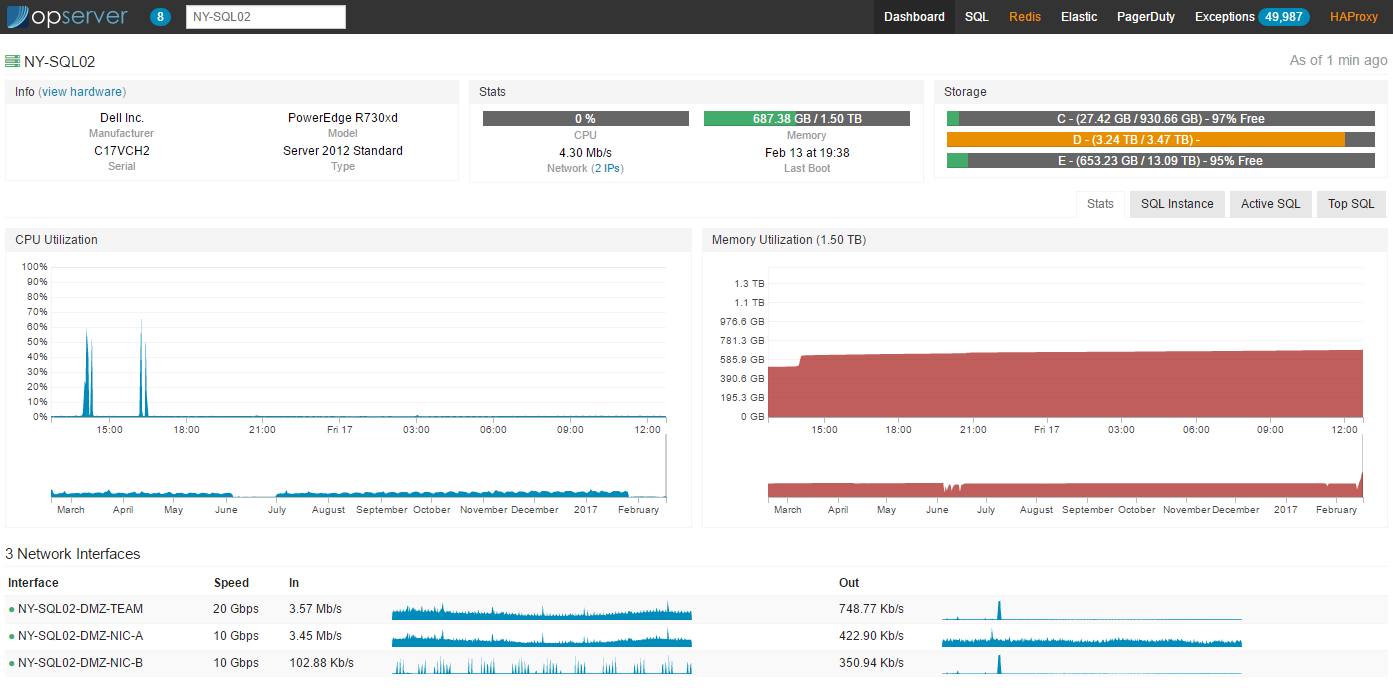 Monitoring and Alerting
SQL server – top queries
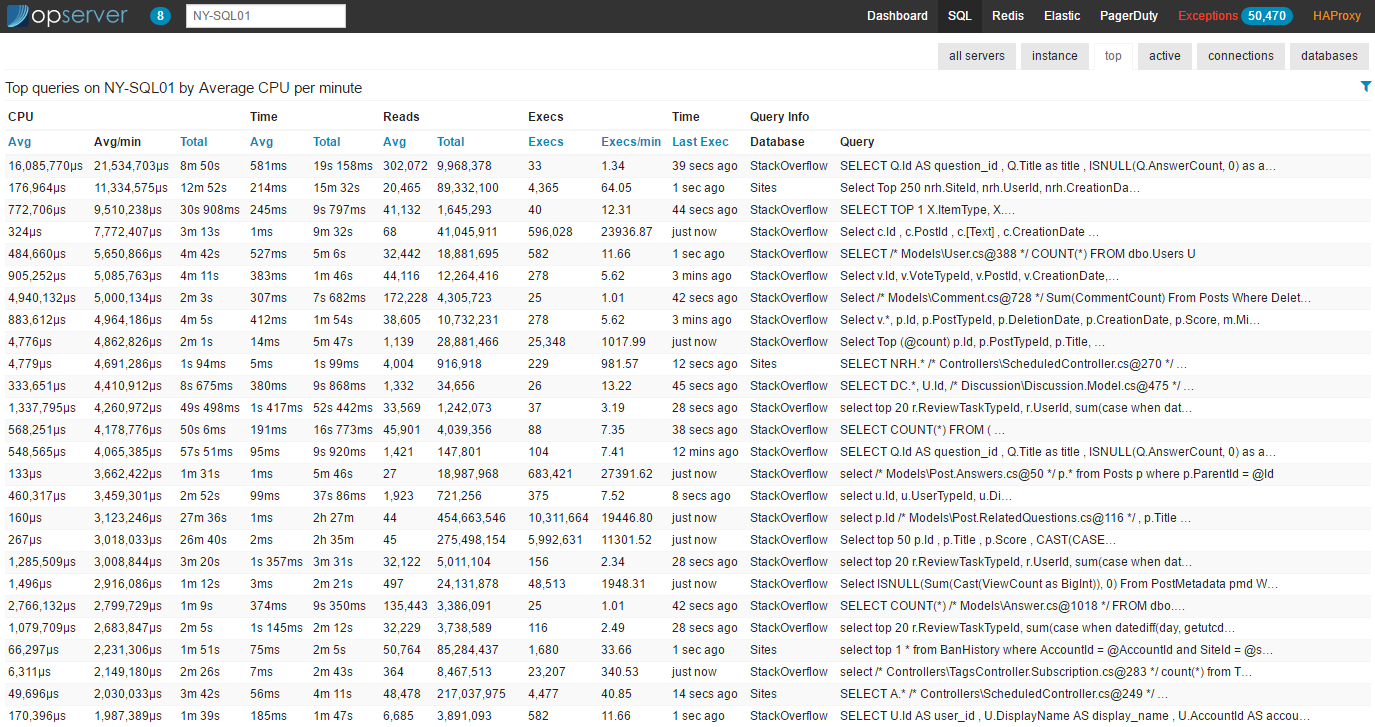 Monitoring and Alerting
Exceptions
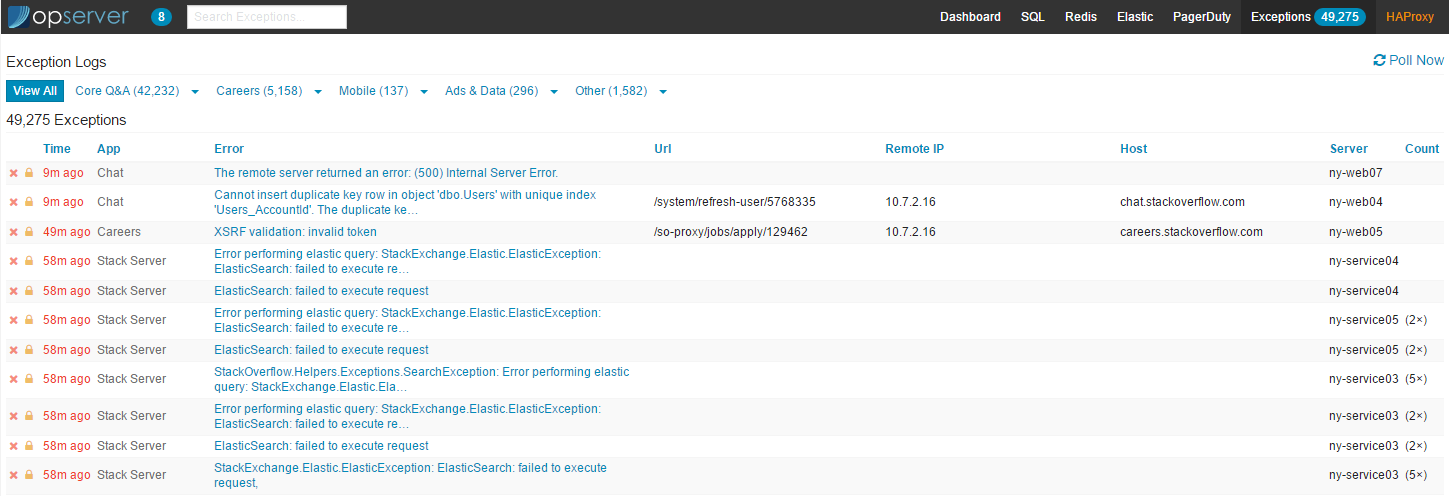 Monitoring and Alerting
Exceptions
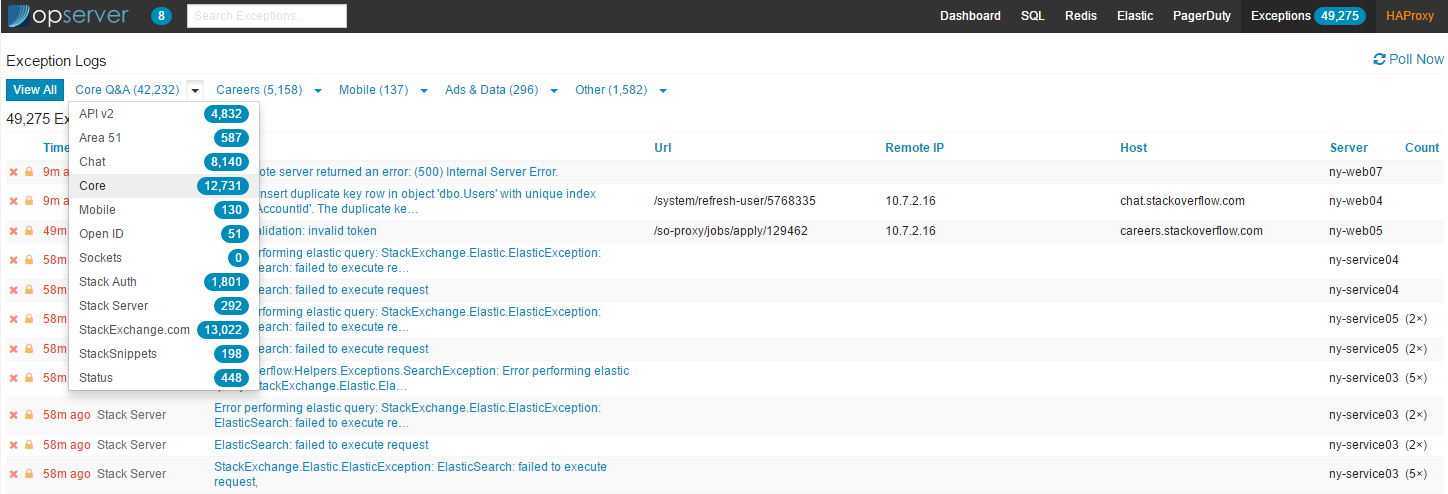 Monitoring and Alerting
Redis
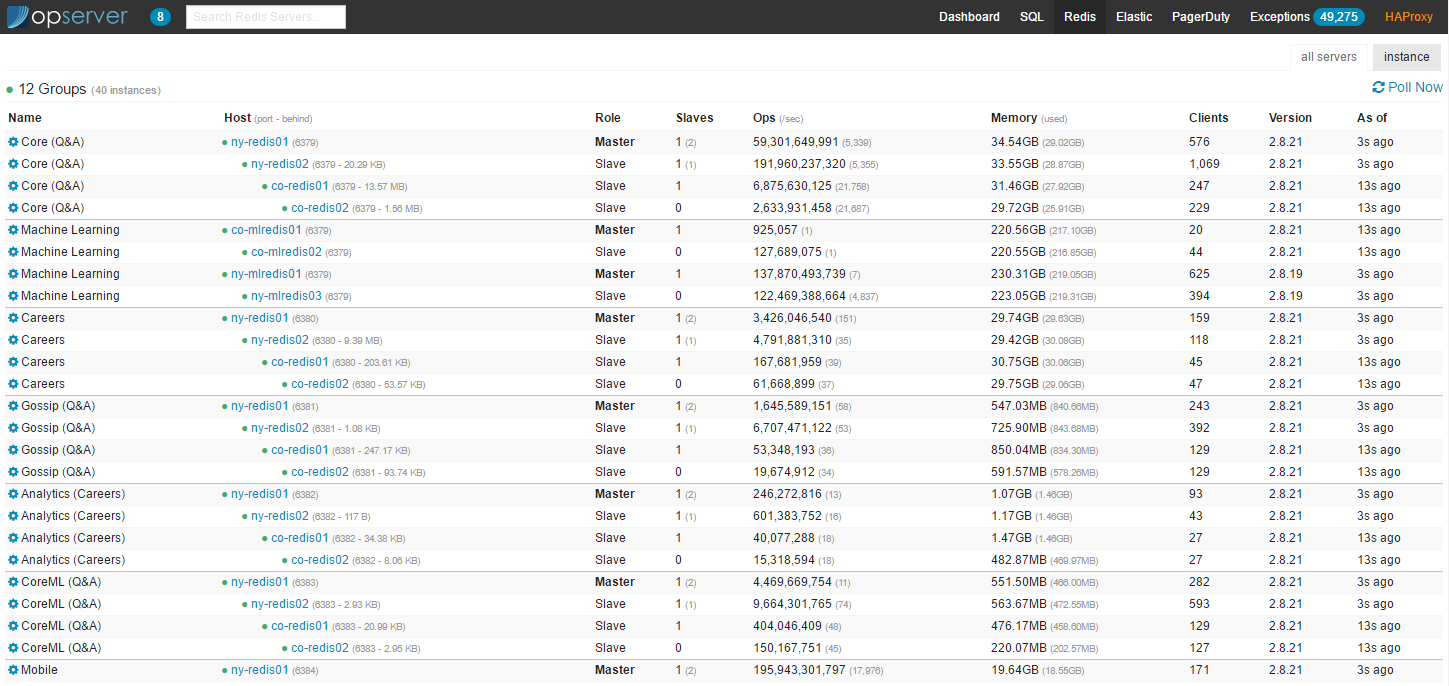 Monitoring and Alerting
Elasticsearch
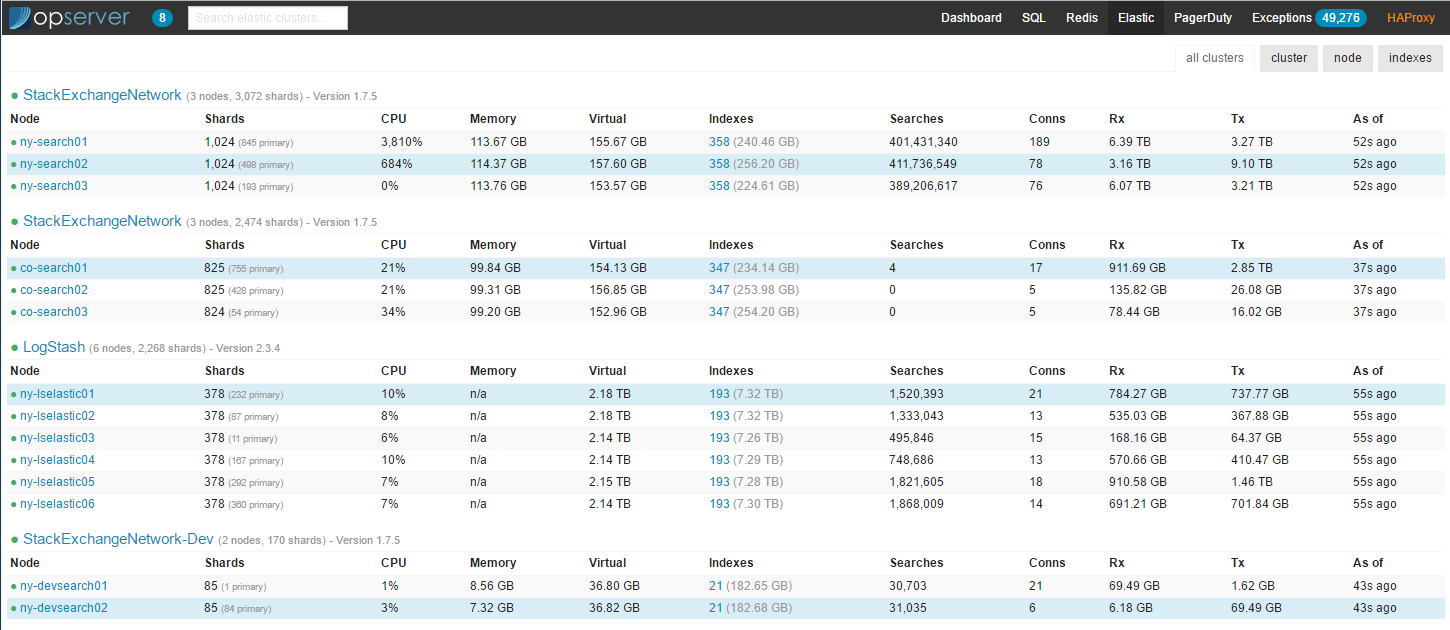 Monitoring and Alerting
HAProxy
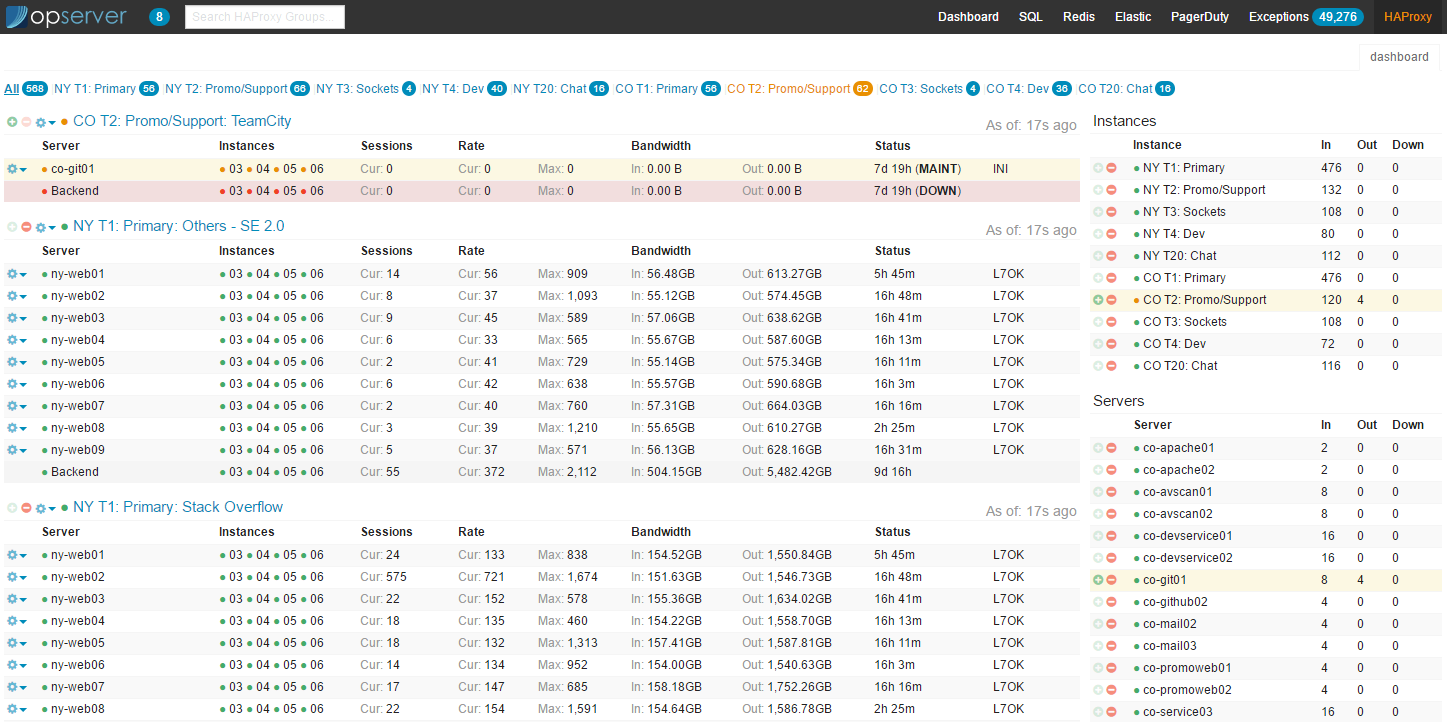 Monitoring and Alerting
Grafana – dashboards
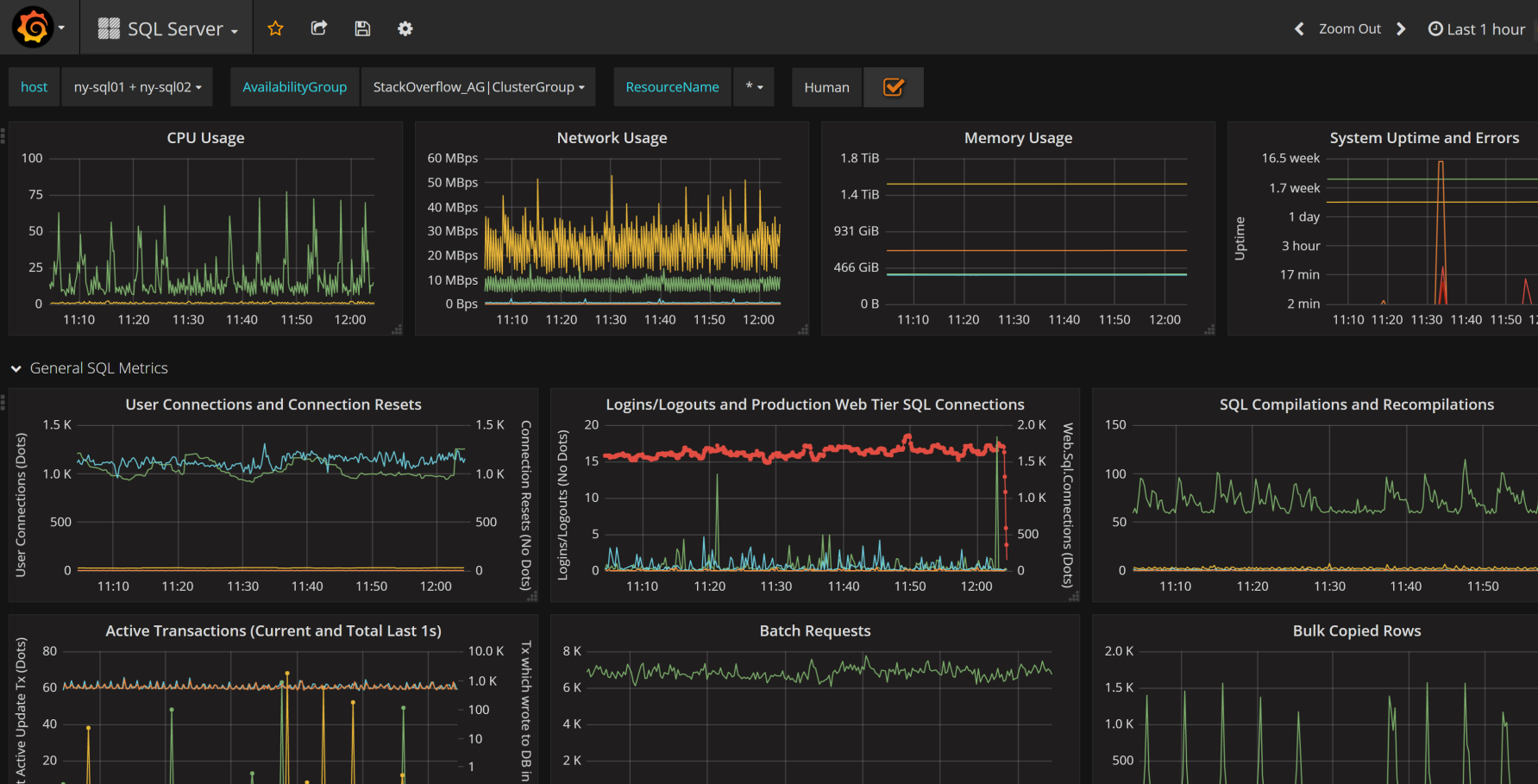 Monitoring and Alerting
Bosun
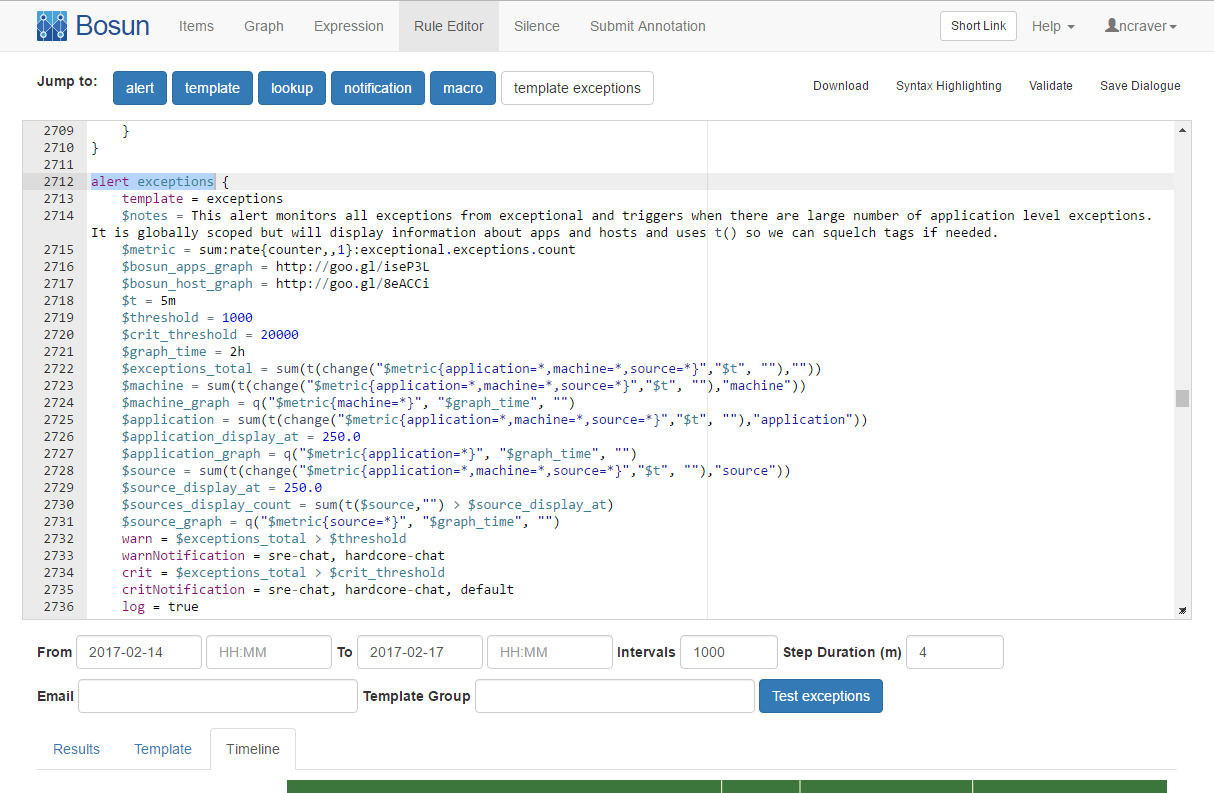 Monitoring and Alerting
Bosun
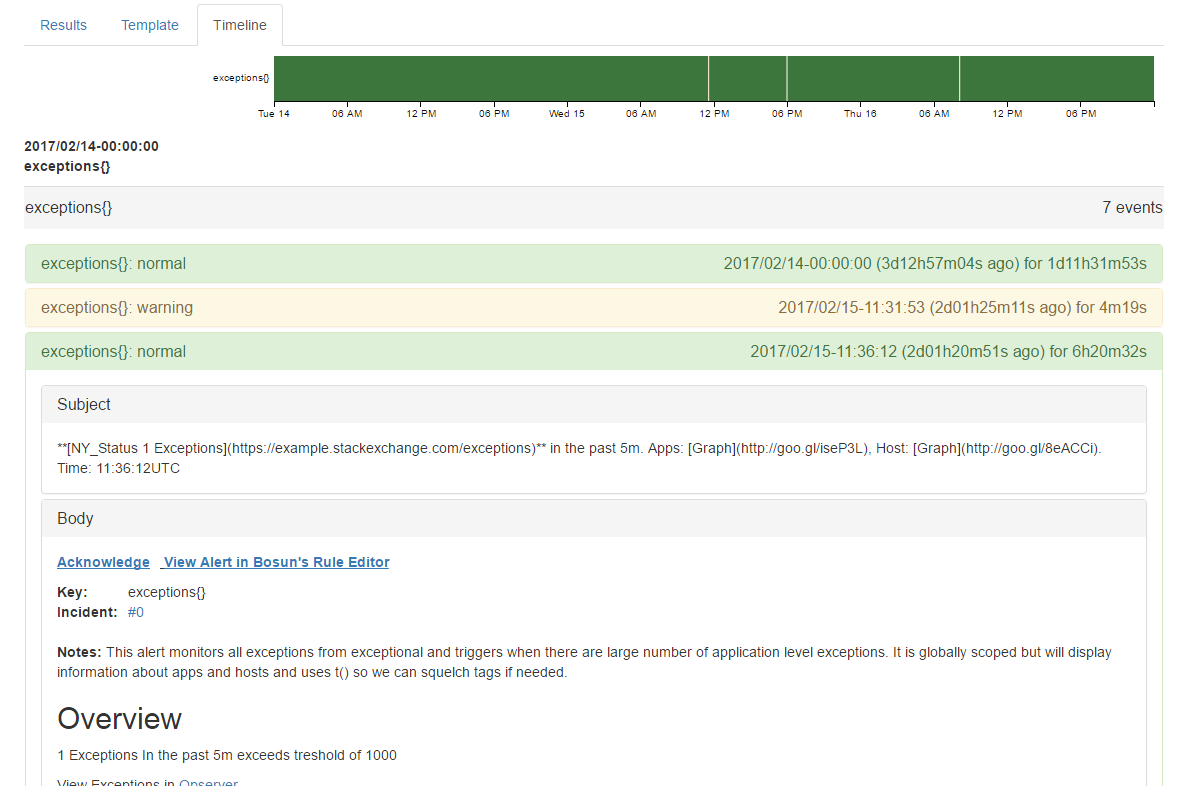 Monitoring and Alerting
Bosun
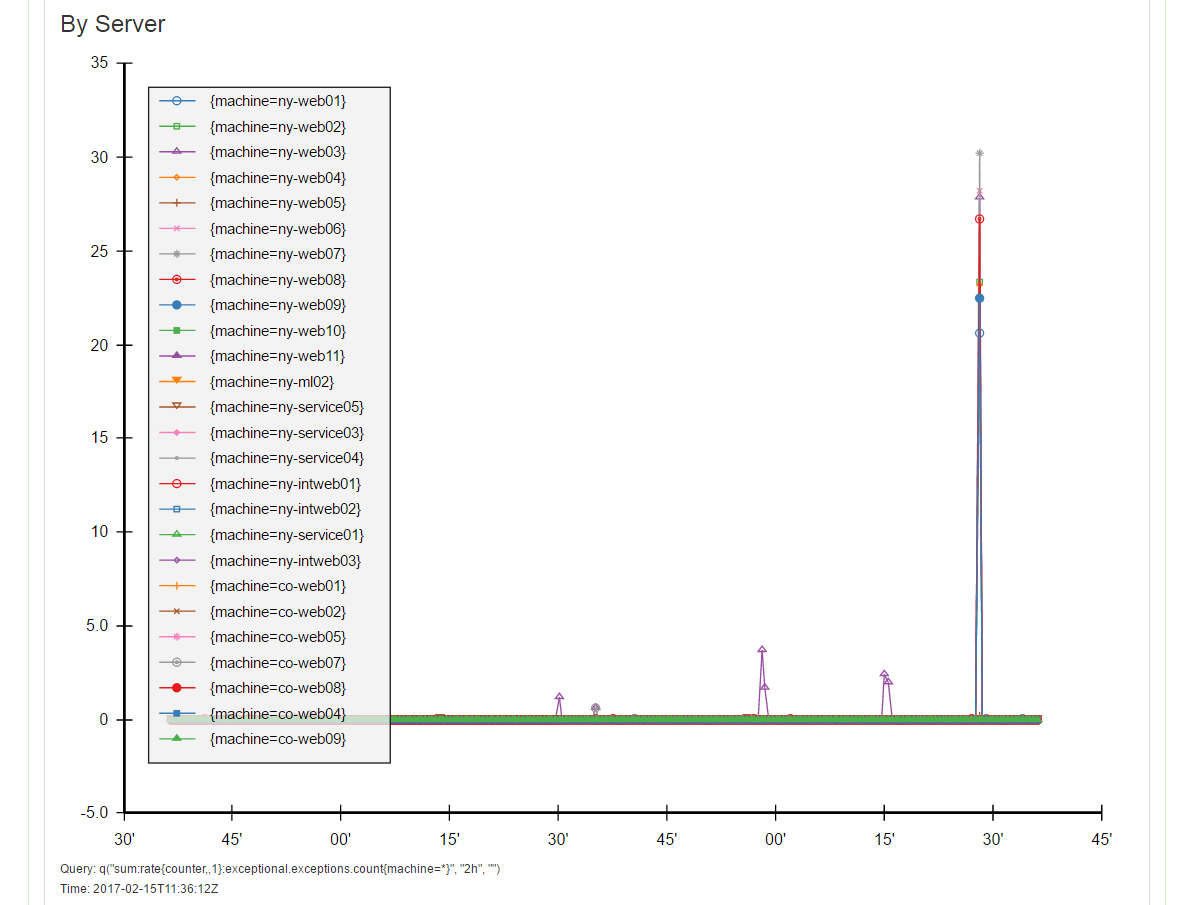 Monitoring and Alerting
Mini profiler: github.com/MiniProfiler
Opserver: github.com/opserver/Opserver
Grafana: grafana.org 
Bosun: bosun.org

Stack Overflow OSS: stackexchange.github.io
Stack Overflow can run off one web server – that’s how much headroom they have.


This is a fact – it has happened, though not intentionally!
(bad deploy left only one web server operating)
Optimization - Monitoring
All the monitoring mentioned previously is essential to their great performance.

You can’t optimize what you can’t measure.
Optimization - SQL
Writing highly optimized SQL – everyone on the team goes through a SQL course where we learn how to read query plans and optimize written SQL.

Mini Profilers helps us find badly performing queries.
Caching
Multiple levels of caching:
L1 cache – on each web server
L2 cache – Redis 

Caches include results from the DB, HTML fragments and so on
Fast libraries
When existing functionality is not fast enough and no 3rd party library is fast enough – we will sometimes write our own highly optimized / specific library.

Dapper – a micro ORM
Jil – a JSON serializer / deserializer
Did I mention caching?
Performance – misc
Performance is important to them – performance is a feature
Everyone on the team understands the low level of performance
Understanding when to offload work – for example tag engine
How it is done
“The Cloud”
Cloud Philosophy
More expensive than co-located servers
Unfit for their requirements:
Extreme high performance
Tight control of above
Likely require re-engineering the DB (Stack Overflow DB larger than largest Azure offering)
Cloud Philosophy - continued
Doesn’t afford as much capacity headroom
Unreliable internal network (slow, jittery)
Latency issues

Used for:
Backups (glacier)
DNS
Thank you!
Questions?

Oded Coster - @OdedCoster